My 
       English 
        letters
Учитель: Касаткина Людмила Викторовна
name
uncle
nine
no
Nn
grandmother
Britain
[n]
now
and
Granny
seven
aunt
grandfather
name
Mike
Mm
[m]
Moscow
Mam
from
mother
America
my
blue
love
please
all
L l
family
yellow
[l]
old
uncle
blue
hello
family
six
son
Ss
sister
seven
[s]
yes
thanks
father
five
grandfather
Africa
Ff
[f]
fine
four
family
blue
bear
bye
Bb
[b]
brother
Britain
[ m ]
Mm
[ n ]
Nn
[ l ]
L l
[ s ]
Ss
[ f ]
Ff
Pp
[p]
a  ship
Pp
Pam
[p]
Pussy
please
stop
Dd
[d]
down
old
daughter
Dd
grandfather
doll
[d]
Teddy
friend
and
Daddy
Dick
red
Good Bye!
Vv
[v]
love
Vv
seven
[v]
have
five
violet
Tt
[t]
Tt
what
sister
Great Britain
[t]
got
Teddy bear
aunt
daughter
Kate
toy
train
too
Tom
eight
C c
Africa
uncle
[k]
car
cat
Gg
[g]
a  dog
got
Great Britain
a  frog
a   grandmother
a  grandfather
green
a  kitten
Kk
[k]
Kate
Dick
Thank you.
Hh
have
[h]
Hi!
has
Hello!
her
his
he
Jj
John
[d   ]
Jack
Jane
red
Rr
a  friend
[r]
Fred
a  frog
a  train
from
a  grandmother
to draw
a  grandfather
a   rat
Russia
now
[W]
Ww
yellow
Ww
Who
who
what
where
a  box
Xx
Xerox
[ks]
a    fox
Zz
Zoo
zebra
[z]
a  rat
Kate
Aa
a  cat
black
a  name
am
a  train
apple
a  plane
red
eleven
grey
Ee
Ted
Pete
he
telephone
she
we
seven
penguin
green
ten
Teddy
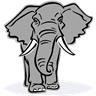 America
elephant
big
ship
Mike
I i
little
Dick
Hi!
Liz
six
I
Tim
five
pink
nine
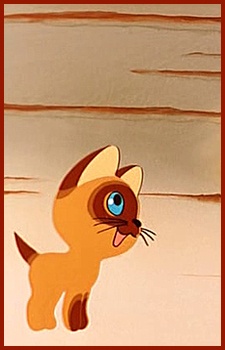 pig
white
kitten
doll
Oo
open
frog
dog
telephone
dolphin
Tom
stop
book
look
too
Moon 
Zoo
orange
[/\]
Uu
[ju:]
up
uncle
tune
puppy
sun
funny
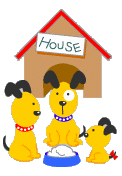 [  ]
[ai]
Yy
bicycle
my
funny
why
puppy
cry
Teddy
Good bye!
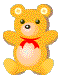 Bye!
[kw]
question
Qq
quick
queen
?